RAPID Action Readmission reduction CollaborativeDiscovery
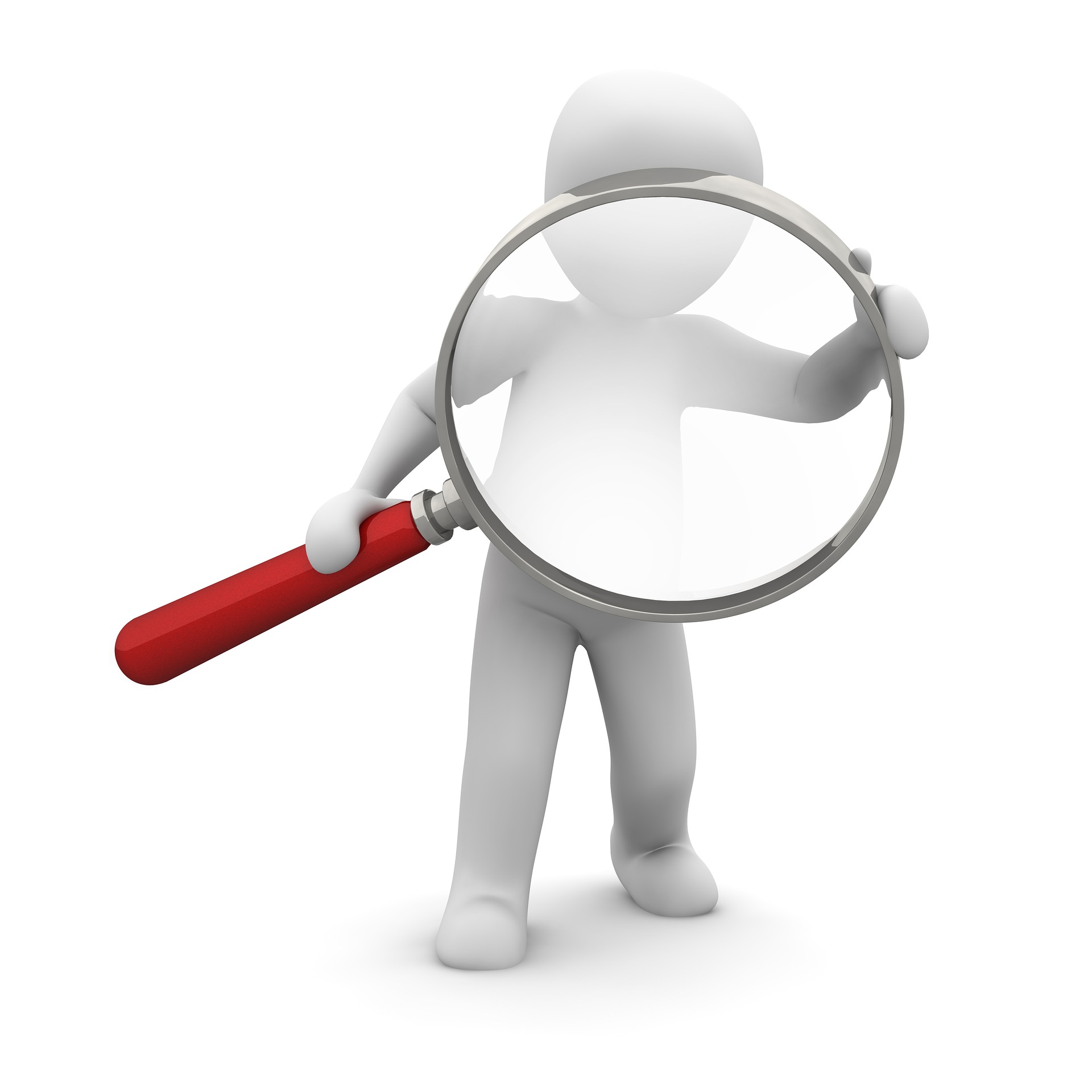 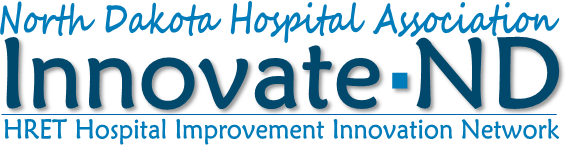 1
[Speaker Notes: Welcome and Introductions
Thank you for joining our Rapid Action Readmission Reduction Collaborative. I am certain that this mini-series will provide you with insights and tools to help minimize avoidable readmissions to your hospital. We first tested this series with 5 hospitals in August and September, and it went so well, and the results so significant, we wanted to take what we learned from that series, modify it and repeat. 

I really want to know who is in the room. So if we could have one person from each hospital share with us the name of your hospital, each person who is participating on your team today and what positions they hold/hats they wear, and also tell us what your goal is for your hospital in this collaborative.
 	HOSPITALS
Thank you! 

This collaborative is designed to move very quickly and be “peer driven” and highly interactive. It is really important that you have at least one member participate each week, but I know that there are a lot of competing priorities, so we will be recording each call and those will be posted to the qha website as they become available. Your hospital will receive credit in our Milestones tracker for an education unit for each meeting attended live, and upon completion of all of the requirements of the series, your hospital will be credited with a fellowship.

We have always had some trepidation over asking hospitals to focus on readmissions, knowing that it has the potential to impact revenue, it seemed counter-intuitive for critical access hospitals who currently don’t incur penalties for readmissions. But the fact is it positions the hospital well for what lies ahead.]
2
[Speaker Notes: A look at the Data

We know from data you’ve reported to the comprehensive data system that your hospital has experienced a recent influx of readmissions or that you have had limited success in reducing your readmission rates since the inception of HIIN back in Oct 2016. You are note alone! This is a struggle in our state and across the nation! 
 
This graph was completed using the last 6 months of data submitted as of 12/23/19. As you can see there is quite a range from over 22% to 0 for 8 hospitals. The bad news is some of our hospitals have had some of the highest rates of readmissions since the beginning of the HIIN work in October of 2016. This is the kind of data we use to help us drive the improvement plan for the HIIN work in our state.]
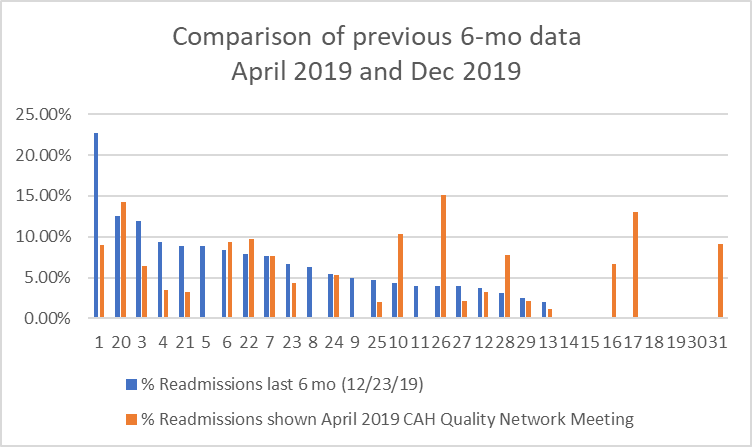 3
[Speaker Notes: In this chart we simply added the orange column, which shows the % readmissions for previous 6 mo of data submitted as of the April 2019 CAH Quality Network meeting. 10 hospitals have rates that are equal to or higher now than they had in April; About the same number have made significant improvement. 

For those hospitals who have a higher rate of readmissions now then in the April review we took a closer look to see what their data looks like. I want to show you two examples of the type of data that we see that we thought were good candidates for this collaborative.]
Examples of Candidates for Collaborative
4
[Speaker Notes: Nikki
Example 1
Here the green line is the example hospital, the orange line is the Innovate-ND rate, the blue line is the 12% improvement rate and the dashed line is the trend line.
Example 1 stats:
Baseline: 115.38/1000 people or a 11.5% readmission rate, more than double the state’s average baseline of 5.04%
Target: 101.54/1000 people or a 10.2% rate (blue line)
Current Project to Date rate: 94.94 or 9.49% - which is an 18% improvement
Last 6 mo rate is 158.7 or 15.9% which is much higher than target, with 4 of their 6 data points well above the target, and 5 of the 6 points well above the state rate and trending in wrong direction. 

This is an excellent candidate for our collaborative.

Example 2
Here the green line is the example hospital, the orange line is the Innovate-ND rate, the blue line is the 12% improvement rate and the dashed line is the trend line.
Stats for this hospital are quite different:
Very low Baseline at 13.93 or 1.4% readmissions well below the state average of 5.4%
Target then is 12.26 or 1.23%
You can see that they started out pretty good with a spike every 3-4 months, but still below the state average.
However, their current project rate is 35.35 or 3.5%, so while still below the state average is a regression of 154% for this hospital. You would think we wouldn’t be very concerned about this hospital, but when we look at this graph we can see that something definitely changed and since Feb 2018, with a definite upward trend with a last 6 month rate of 5.11%, which is a regression of well over 200%. 

This hospital is another excellent candidate for this collaborative. 

We would expect (hypothesize) that the discovery tool might reveal very different root causes of readmission for these two hospitals.]
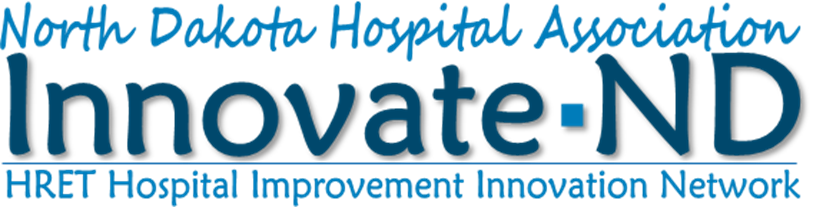 5
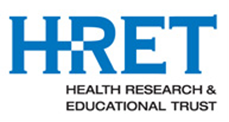 [Speaker Notes: Goals
The overarching goal for this collaborative is to help your hospital achieve readmission reduction to bring readmission rates into target range which will ultimately contribute to the national HIIN goal of a 12% reduction. We’ll do this by 
- Addressing common (and not-so-common!) causes of avoidable readmissions – Discovery Tool/Action Plan
- Helping you analyze and interpret data to identify readmission root cause(s) – Complete Discovery Tool with your team/Feedback from colleagues
- Highlighting nationally recognized best practices and other strategies that have successfully reduced avoidable readmissions in other hospitals – Readmissions Collaborative Toolkit – did everyone receive this? Also this will include testimonials from ND mentor hospitals in the webinar events and peer sharing 
- Exploring innovative ideas and concepts generated from the collaborative – webinar events/peer sharing
- Learning patient and family engagement strategies that will minimize the probability of avoidable readmissions – Webinar events/ Peer sharing]
Discovery & Discussion
Readmissions are multifactorial!
Focus on AVOIDABLE readmissions
Consider patient’s unique characteristics and social determinants of health
White Board Series: Understanding Root Causes  
 “Surprises are your real areas of opportunity in the upcoming year.”  ~Amy Boutwell
6
[Speaker Notes: Discovery
In your prework we provided a Discovery data collection tool. We hope you dedicated the time to capture information about the last 6 readmissions or most recent 6-months of readmissions, which ever came first. If you haven’t submitted your discovery tool to me yet, please do so within the next week.
 
In round robin style we’re going to go around and give everyone a chance to share about their Discovery Tool findings.  While we’re doing this I want you to keep an ear to the ground for those readmissions that may be considered avoidable. Readmissions is a little more difficult of a measure because we know that there are readmissions that are not avoidable - the patient absolutely needed to be readmitted. But we definitely want to examine all readmissions to find patterns and to develop strategies to address the pattern. Remember, there is no stick here – it’s a whole lot easier to look at this information in hindsight – our goal now is to simply learn from our experience.
 
In this process we want to develop  
an understanding where readmissions are coming from – over time you may find that you have certain diagnoses that are at high risk of readmission, or perhaps you notice that patients who have both behavioral health and physical health disorders are at higher risk; you may recognize a super-utilizer (4+ admissions within 12 months); 
an awareness or working knowledge of each patient’s unique characteristics and social determinants of health that have the potential to impact their health and the healthcare they receive. Over time, you may notice that you get an unusually high rate of readmissions from one certain nursing home or from a certain section of your community. Dr. Amy Boutwell in her White Board Series “Understanding root causes” said “ Surprises are your real areas of opportunity in the upcoming year”. 

ROUND ROBIN – plan for 20 minutes or so.

Anticipatory Guidance: looking at social determinants of health, discharge planning, follow-up calls.

-On an annual basis have you considered running an analysis of readmissions? Is there a common diagnosis? Age group? Geography? (Use excel to map addresses?)
Readmission interviews – understand the patient perspective…
Amy Boutwell – White board Series – understanding root causes: 1) Talk! (patients and caregivers); 2) All factors – it is never just one thing; 3) Human Factors – determinants of health; logistics; home life (social isolation, food/meals, home environment); communication with families “the issues that lead people back to the hospital are often logistical”]
Strategies to reduce readmissions
Assure correct level of care
Discharge planning checklist/binder/portable patient record given on admission
Engaging patient and family – bedside report/huddles
Post discharge follow-up calls/multiple calls
Discovery tool
Readmissions interviews
Community collaboratives – Referrals to services and supports available within the community
Customized transitional care plan
Teach back – Training/re-training staff 
Advanced care planning
Data stratification – Sharing across staff
Place provider in nursing home 3 days/week
Pharmacy review of cultures
7
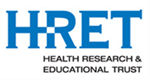 [Speaker Notes: Among the many interventions we’ve seen, these are some that have worked well for our ND hospitals
Assure Correct level of care: For questions and educational materials related to level of care, contact your Medicare Administrative Contractor, also known as your MAC. In North Dakota this is Noridian Healthcare Solutions. Your hospital HIM director will have contact information.
Discharge planning checklist at Admission/Binder/Portable Patient Record for patients given on admission – included education, follow-up and medications through hospital visit.
Instruct to use Ask Me 3
Discuss discharge planning on daily rounding with providers
Make discharge planning a part of care plans
Care Planning for Complex and High Risk patients to be shared/available to Clinic/ED/Hospital
Engaging patient and family – bedside report/huddles
Improve nurse participation/cheat sheet/template
Post discharge follow-up calls/multiple calls
           Rather than just one F/U call, one hospital initiated calling twice a week until follow-up appointment. While most appointments were within a week or so, 
             surgical patients were scheduled for 2-3 weeks post procedure. Calls were made twice a week to those patients.  
           Follow-up on ER patients the next day with a phone call to assure they have all necessary appointments and need are met.
Discovery tool
Readmissions interviews 
            Added readmission questions to EHR documentation to better understand reason for readmission and to plan follow-up
Community collaboratives – referrals to services and supports available within the community
Develop list of community resources
Inventory of staff and processes in place to facilitate successful transitions of care and PFE
Don’t have to start so big – perhaps start with clinic or nursing home or home care…grow to include pharmacy, social services, etc.
Customized transitional care plan
Improved provider hand off between care continuums
Teach back – training/re-training staff 
Advanced Care Planning
Data Stratification
Develop effective strategy to share info among staff and Patient/Family – one hospital with an attached LTC began inviting LTC staff to the bedside for shift report.
Engage PFAC in suggesting interventions to prevent avoidable hospitalizations
Review readmissions at Care Coordination meetings
Review/educate Med Staff on readmission data/statistics and share avoidable readmissions reviews with them.
Peer review of all 30 day reamdmissions
Pharmacy review of cultures – able to better select appropriate antibiotics

Develop effective strategy to share info among staff and Patient/Family – SW hospital – LTC attached- invited LTC staff to join at the bedside for shift report!]
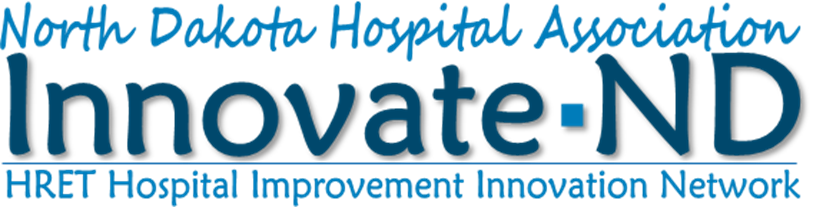 Who can do this work?
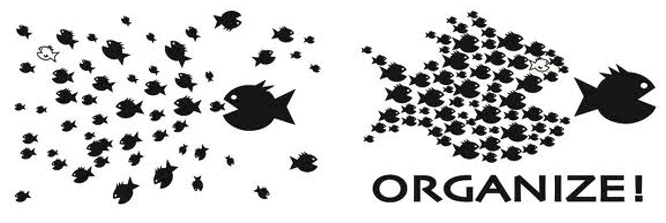 8
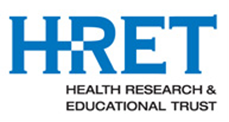 [Speaker Notes: Readmission reduction, like all improvement initiatives, is not work that can be accomplished by one person! As with all QI and patient safety initiatives we can’t emphasize enough the importance of approaching your readmission reduction work from a team perspective.
 
Team structure is the glue that holds together an effective strategy for ensuring patient safety.  Multidisciplinary teams have the greatest impact. Like all improvement initiatives, in readmission reduction every discipline has their own lens through which they see the situation. All of these views need to be considered to create an optimal improvement strategy. These thoughts will contribute to your understanding of why readmissions are occurring as well as to the strategy the team develops to nip them! 
 
We recognize that your hospital is small and everyone is very busy with multiple tasks; we recommend a team of at least 3 individuals, more if workloads and schedules allow. Consider at a minimum a leader (someone with decision making authority), a QI person and a frontline care giver. And, don’t forget the value that a patient or family member can lend to an improvement initiative! 
 
Communication is a key component of Teamwork and communication between team members fosters sharing of new and emerging information to retain a shared mental model of the task at hand…it facilitates a culture of mutual support. Communicate openly, clearly and timely.
 
Throughout this collaborative we also encourage you to communicate the team’s involvement in the collaborative to others in your hospital to generate momentum and enthusiasm.

Graphic: borrowed from LOA with permission.]
What would you tell patients about why we are working on readmissions?

How will you “Communicate Findings” with your:
     Providers?
     Staff?
     Patients & families?
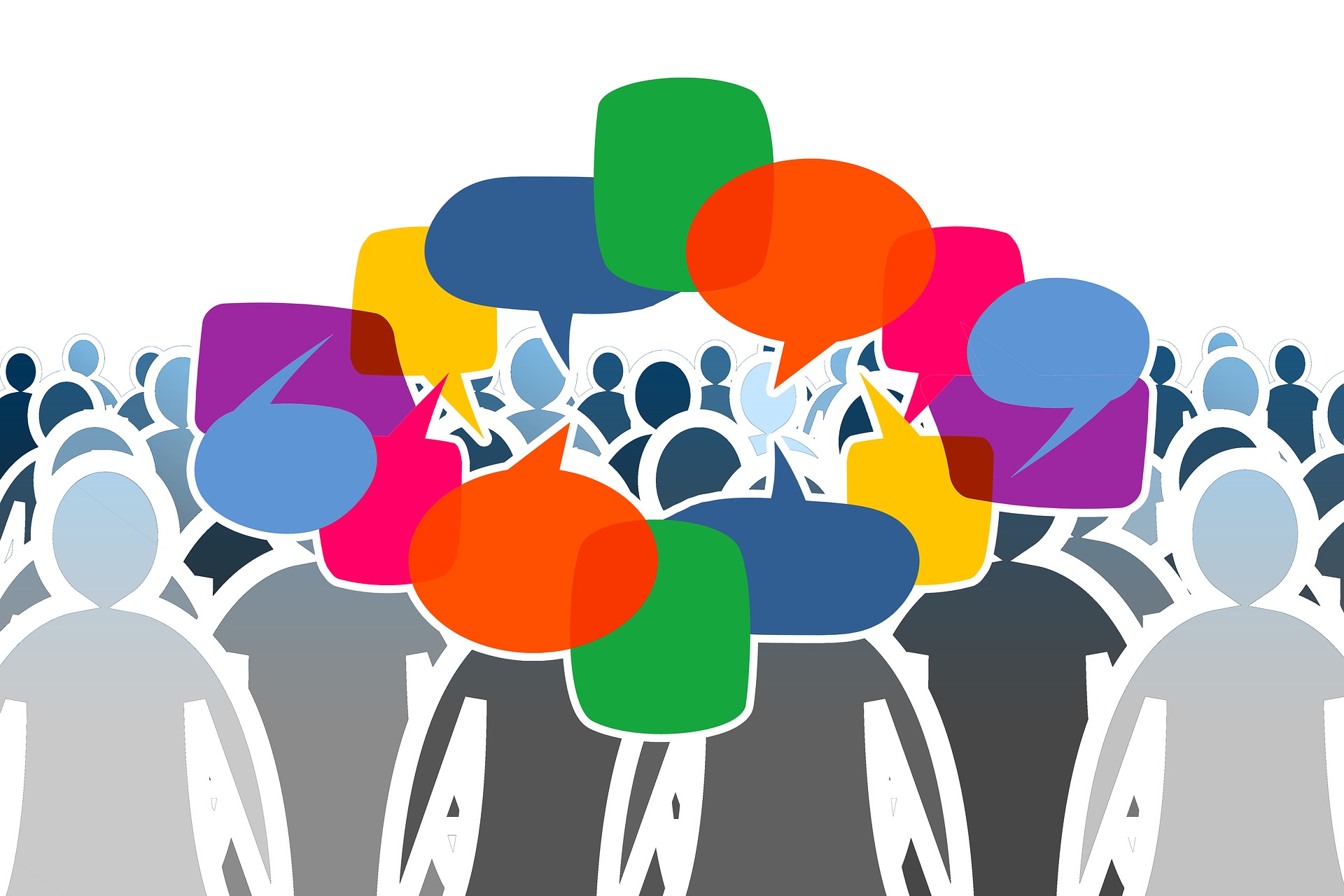 Threading PFE and Health Equity
9
[Speaker Notes: Discussion 
Throughout the HIIN program we have been pushing our hospitals to make sure that they are working outside of a silo, and to share their information with providers, staff and patients/families. So what are you going to tell them? 

Within your team, as you continue to evaluate your readmissions, I want you to address briefly the best way to display this kind of information to public. Think about WHY we are looking at this? . We don’t want the message the patient receives to be “we don’t want you to come back if your still sick”, but rather, “by taking a closer look at our readmissions we were able to determine some strategies for improvement.” Such as
1) More thorough discharge planning (partner with PT, OT, RT, social work to assure all systems in place for successful discharge to home); 
2) attention to community resource referrals (in-home aids, senior meals, etc.), and 
3) enhancing follow-up calls to assure appointments are made, medication reconciliation, adherence to treatment plan
Ask, “How will you share this information with your providers/staff/patients & families?”

Consider how this can be applied to the HEOA metric: Communicate Findings:
1) Do you communicate your data stratification &/or quality-safety initiatives with executive leaders & your board (written report, dashboard, poster board, spreadsheet, email, newsletter)? Then you are basic. 
2) Do you extend communication to other staff (e.g. supervisors, work-groups, front line staff)? Then you are intermediate. 
3) Do you extend communication above to patients, families, PFAC members, or other community partners (outpatient services)? Then you are advanced.]
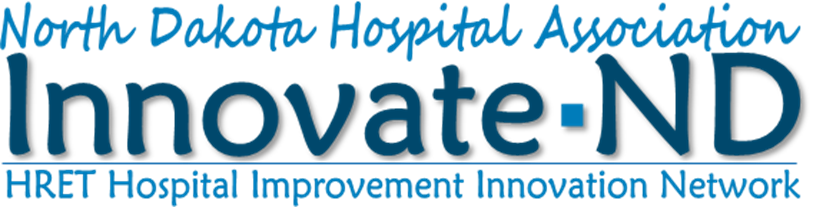 Take-A-Ways?
What will you do by Tuesday?
10
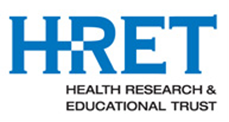 [Speaker Notes: Take-a-ways from today’s call?
	What have you learned from each other today?
	What will you do by Tuesday?]
Next Week: Design
11
[Speaker Notes: Next call 
    -  Thursday, Jan 16 @ 11:00 a.m. CT – “Design”.
   -
	
Between now and then
     - Continue collect data on readmissions using the Discovery tool – if you haven’t already, please do submit your tool to me. It is helpful for me to see the kinds of patients or issues that we have in common and perhaps we can address those as a group.
     - Using what you know about the readmissions in your discovery tool, Analyze the data/conduct RCA on each readmission
During next week’s call we’ll
     - Share more tried and proven prevention strategies and correlating tools
     - Welcome a mentor hospital to share their share best practices (Amber Umbriet, SW Healthcare, will be joining us to share how they used their discovery tool to help them design an action plan. ) 
     - Introduce the action plan]
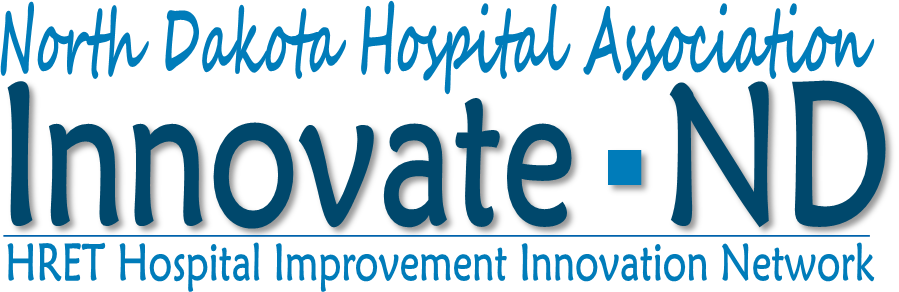 Onward and upward!
12
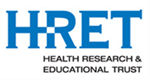